Hennepin County Minnesota
Positive Behavior Support
Hennepin County
Introduction to Positive Behavior Support
Introduction Video to PBS
Big Bang Theory & PBS
Hennepin County
Incorporating PBS into PCT
Hennepin County
Hennepin County
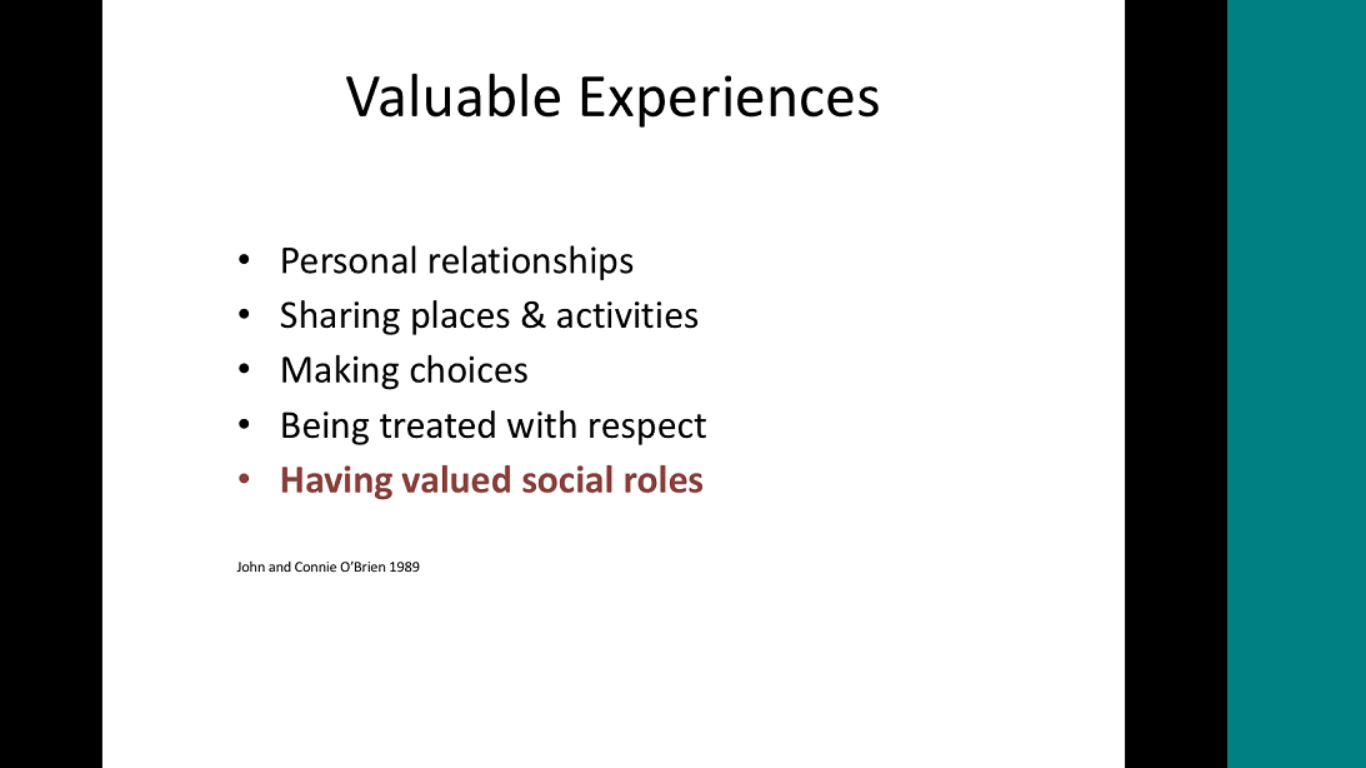 Valuable Experiences
Hennepin County
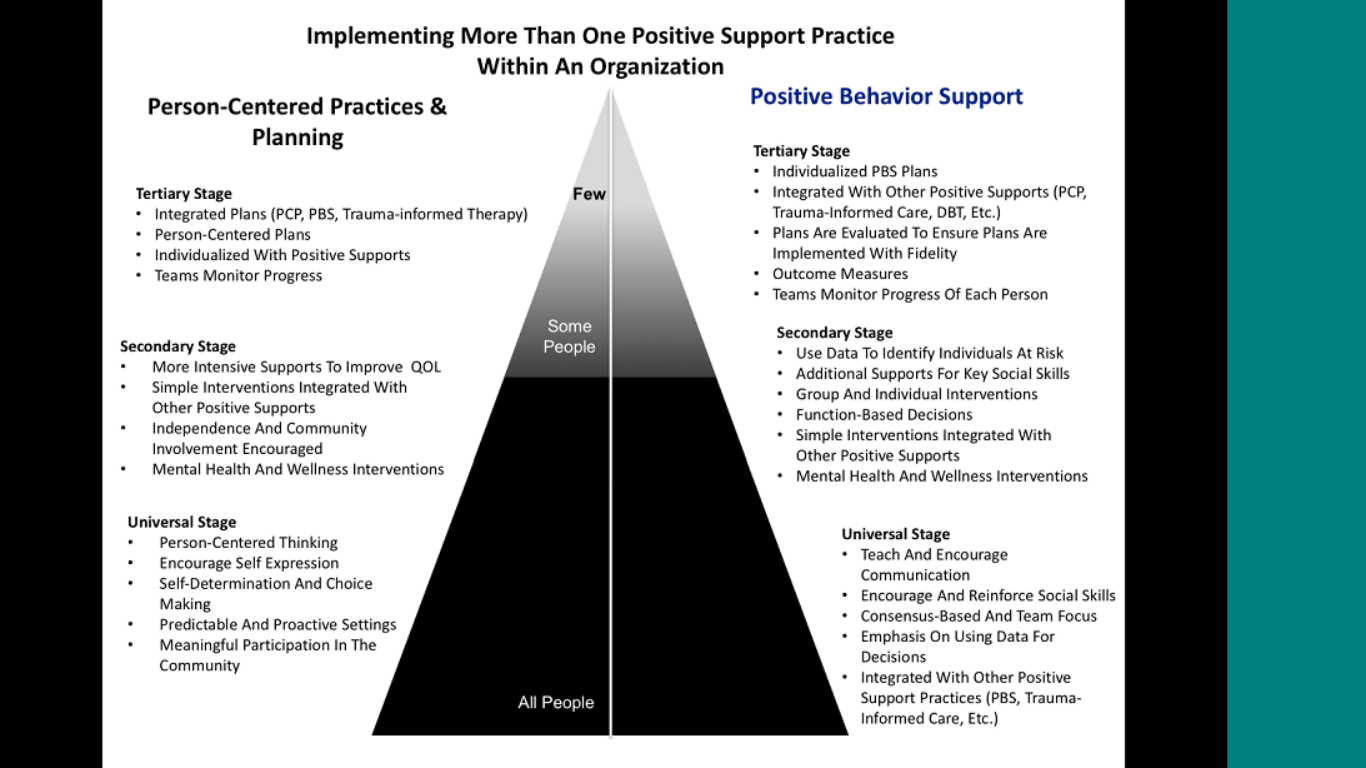 1) Hennepin County
Developing a PBS Plan
Hennepin County
Understanding the message in the behavior
Hennepin County
What is the message?
Use Assessment tools to identify the message in the behavior
Collect information from multiple sources
Always keep the person at the center
Look closely at the person’s day to day life
Hennepin County
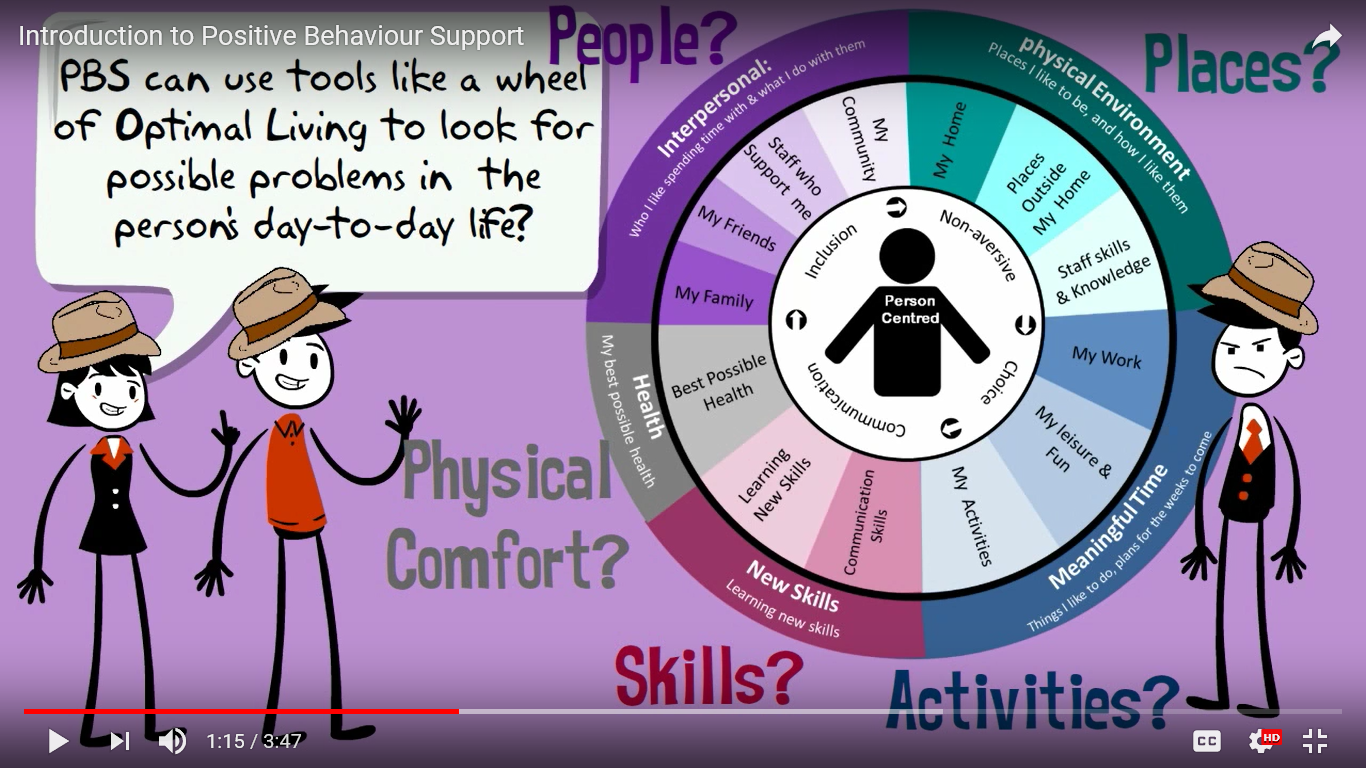 2) Hennepin County
Positive Reinforcement not Punishment
Hennepin County
PBS Plan
Nothing aversive in the plan
Based on science (applied behavioral analysis)
Include other treatments
Evaluate the plan – how is it working?
Hennepin County
Positive Behavior Support within Hennepin County
Hennepin County
1) Incorporating PBS into PCP at Hennepin County
What are problem “behaviors” that are hindering optimal performance for an individual or a team?
Resistance to change
Underperformance
Team disagreements
Inter-personal communication/interactions
What are PCT tools we can use to assess what the message might be?
Hennepin County
[Speaker Notes: Small Group discussion & Report out]
2) Incorporating PBS into PCP at Hennepin County
How can we use PBS to improve our work?
For ourselves
In 1:1 interactions
Within our teams
Across other areas/departments
With external partners
Hennepin County
[Speaker Notes: Small Group Discussion & report out]